Industrialization
What is Industrialization?
Industrialization can be defined as the large-scale introduction of manufacturing, advanced technical enterprises and other productive economic activity into an area
In simple terms: using more factories to make more products
Darker Countries=More Industrialized!
Pros & Cons of Industry
Cons!
Pros!
People are able to buy goods since they are available and cheap
Countries can make more money through their new industries
When countries have more money, they have more power
Not everyone makes the correct amount of money
Some countries will overuse resources in order to make more goods
Factories lead to global pollution
Deforestation
Positive
Allows a country to gain lumber quickly to use for different industries. Makes more money
Negative
Destroys many ecosystems around the world, usually rainforests
Fracking
Positive
Helps a country obtain more oil and petroleum for different uses
Negative
Is the major cause of environmental damage such as oil pollution and earthquakes
Damming
Positive
Helps a country gain more water for agriculture and its population
Negative
Countries down stream can dry up. Ecosystems are rapidly changed due to less water
Strip Mining
Positive
It’s a quick & easy method to collect precious mineral resources for a country’s industry
Negative
Destructive to the environment. Unable to properly use land once strip mined.
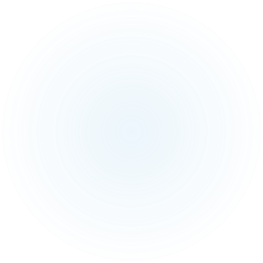 Overfishing
Because ships can fish at a rate faster than replacement the fishing industry has to be regulated
The UN places a quota to limit how much fish (and other resources) can be used
Laws of the Sea
exclusive economic zone (EEZ) within which a coastal country has control over fisheries and their exploitation. This effectively restricts most fishing operations on the continental shelves to national vessels or to craft licensed by the state-200 mi
Territorial Sea
12 mile area that a country controls politically and economically
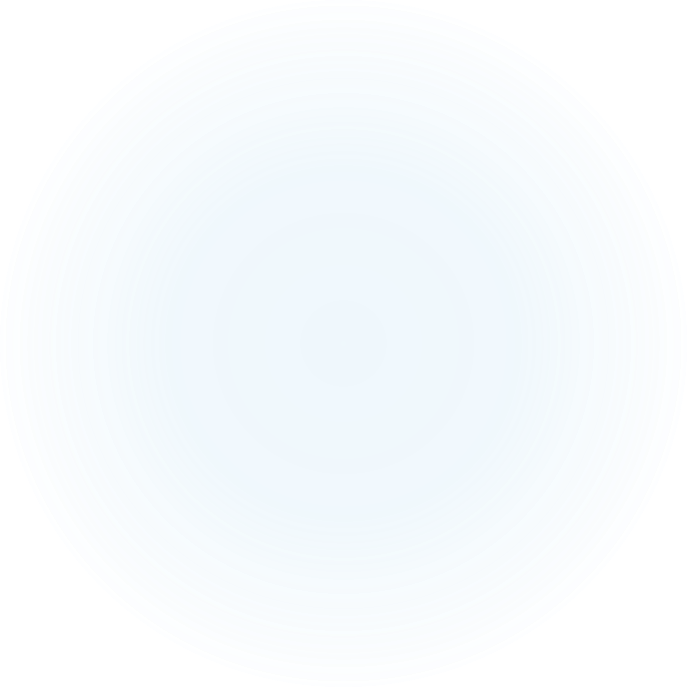 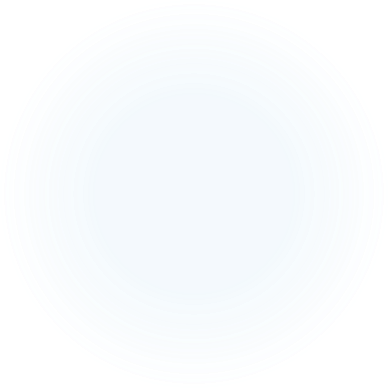 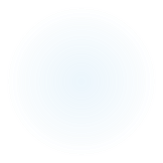 Desalinization
he Aral Sea is shrinking because in 1960 they made a huge irrigation passage from both the rivers that flow into the Aral Sea. Those irrigation passages have taken a lot of the water from the rivers. Slowly less water got to the Aral sea from the rivers and those are the only sources of water the Aral sea has.
Desalination is a process that takes away mineral components from saline water
Research
Details needed
Topics
Location
Cost to build or do
When constructed (or started)
Construction Issues (environmental concerns, deaths, etc)
Pros/Cons to it
Fracking in Oklahoma
Strip-Mining
Deforestation
Hoover Dam 
Three Gorges Dam  
Keystone Oil Pipeline
Itaipu Dam Aswan High Dam 
Niagara Falls
ANWR Oil Reserves 
Gulf of Mexico Oil wells